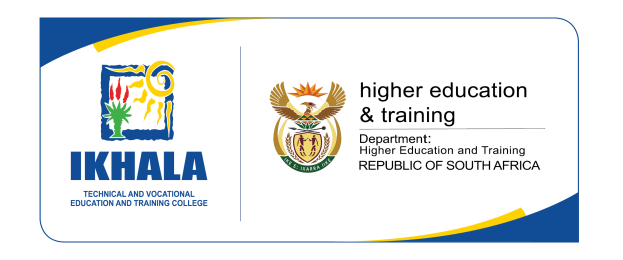 ORIENTATION PROGRAMME10 JANUARY 202409:00
Orientation: R191
1
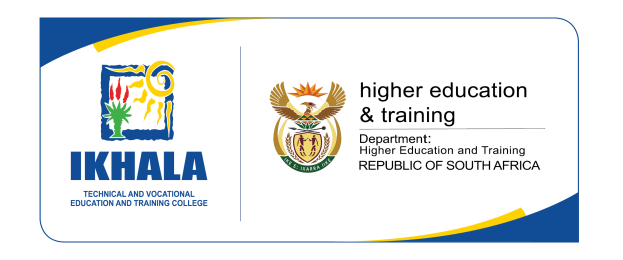 WELCOME
to
QUEENSTOWN CAMPUS
Orientation: R191
2
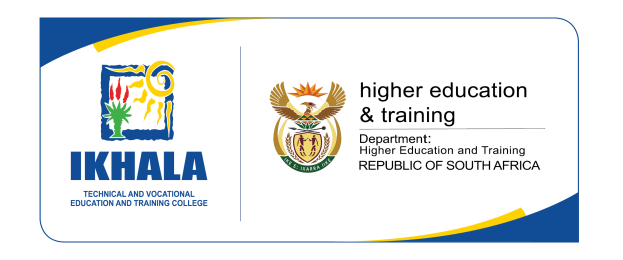 VISION
To be an institution of FIRST choice in providing Technical and Vocational Education and Training for the realisation of workforce to support inclusive growth.
Orientation: R191
3
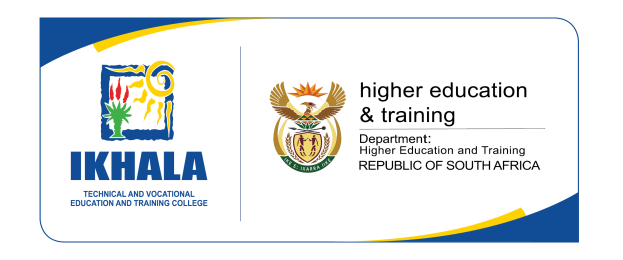 MISSION
To provide:
Quality and community responsive programmes through consolidating strategic stakeholder relations and ensuring business excellence.
Orientation:R191
4
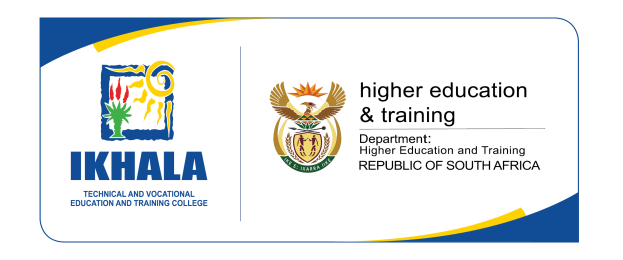 VALUES
Nurturing the JOY of LEARNING through creating stable & harmonious environment
Honesty, Transparency, Flexibility, Financial judiciousness and Personal commitment to Quality
Respecting the rights, values and dignity of others 
Socially responsive, responsible and accountable
Harnessing innovative and critical thinking
Orientation: R191
5
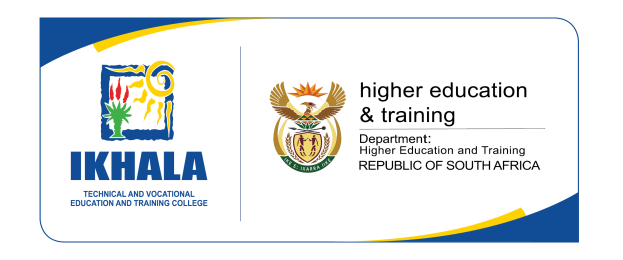 ORGANISATIONAL STRUCTURE: IKHALA TVET COLLEGE
College Administration

Principal

Deputy Principals
Aliwal North Campus: 
Business Studies & Engineering
Ezibeleni Engineering campus
Queen Nonesi Campus
Queenstown Campus
Sterkspruit Campus
Orientation:R191
6
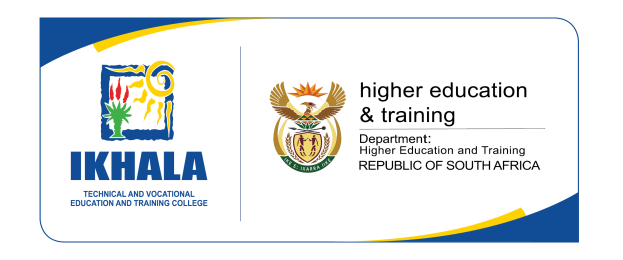 OFFICE / LECTURING HOURS
Administration offices:
Monday – Thursday		08:00 – 16:30
Friday					08:00 – 13:00

Lecturing hours:
Monday, Tuesday, Thursday 	08:00 – 15:10
Wednesday				09:30 – 15:10
Friday 				08:00 – 13:15

*The Administration office will be open during college holidays*
Orientation: R191
7
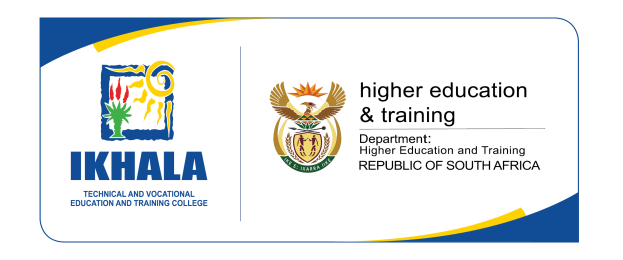 CODE OF CONDUCT …
Orientation: R191
8
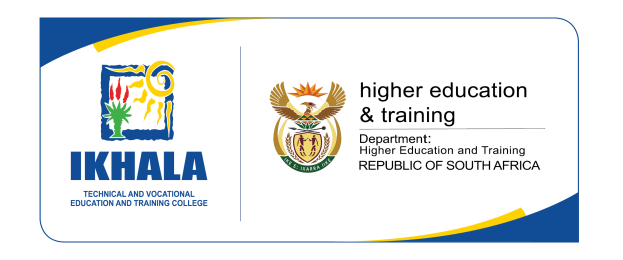 CODE of CONDUCT
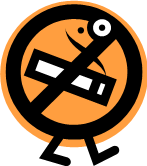 THE FOLLOWING IS EXPECTED OF ALL STUDENTS:

Treat campus with pride … it belongs to YOU

Respect smoke-free zones

Do not LITTER

RESPECT lecturers & fellow students
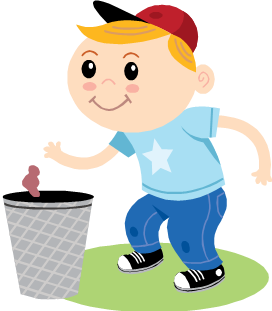 Orientation:R191
9
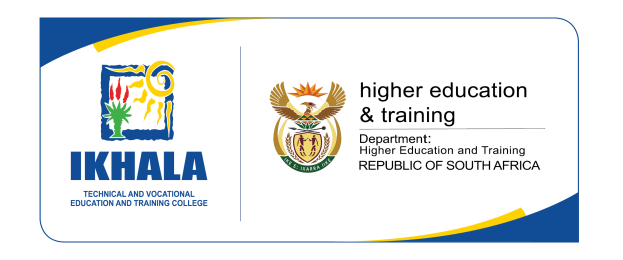 CODE of CONDUCT
THE FOLLOWING WILL NOT BE TOLERATED: Theft Firearms & Dangerous weapons Political canvassing Offensive / Political slogans Disrespect toward lecturers outside or on campus Solidarity with students at other campuses
Orientation:R191
10
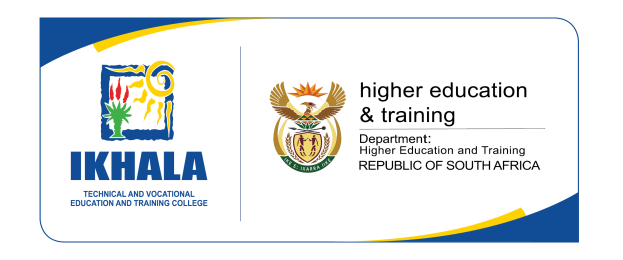 CODE of CONDUCT
THE FOLLOWING WILL NOT BE TOLERATED: Use of alcohol Use of illegal and/or narcotic drugs Trading of alcohol or drugs Damage to college property or fellow student’s property Violence of any nature
Orientation:R191
11
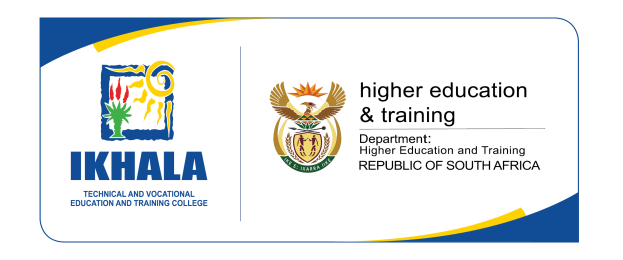 CODE of CONDUCT
YOU MAY BE ASKED TO LEAVE THE CLASSROOM IF:
Fighting, Quarrelling or Using offensive language
Adjusting make-up, combing of hair (FEMALEs)
Taking off shoes
Eating / Drinking
Assignments / Homework not completed
Late-coming
No textbook / necessary stationery
Showing disrespect
Wearing of hats (MALE students)

* Personal pride of appearance should be upheld at all times *
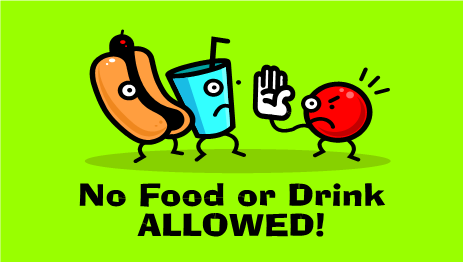 Orientation:R191
12
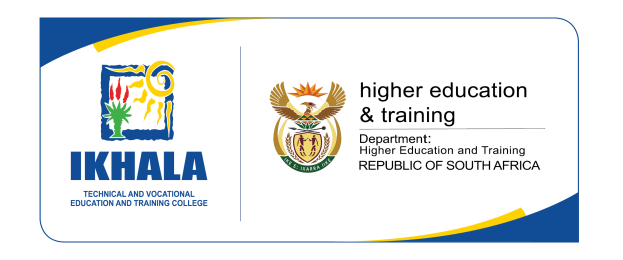 DISCIPLINARY PROCEDURES
Serious offences will be dealt with by the Disciplinary Council of the CollegeThe DISCIPLINARY COUNCIL:Campus ManagerHead of Department (HOD)SRC President or SRC RepresentativeProsecutorAccused*TWO witnesses will be allowed and a fair hearing and judgement will be given *IMPORTANT: Cases of PHYSICAL, SEXUAL / VERBAL abuse must be reported IMMEDIATELY
Orientation:R191
13
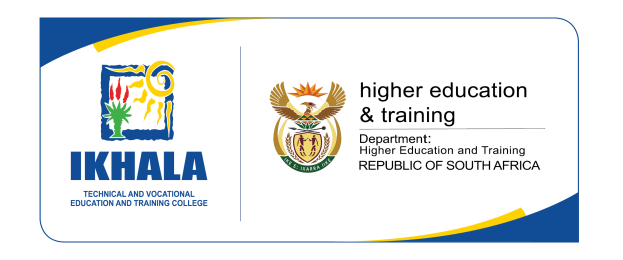 DRESS CODE
Students may dress informally; but presentable


NB: 
students are expected to be neat, tidy and respectful AT ALL TIMES!
Orientation:R191
14
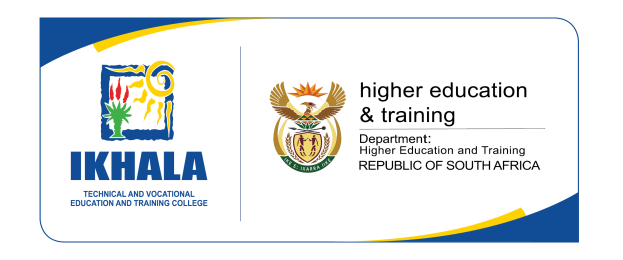 DRESS CODE
THE FOLLOWING ARE UNACCEPTABLE:

Too short shorts / dresses / skirts

Bare midriff , see-through / revealing clothes

Jogger shorts, rugby shorts

T-shirts with offensive language / slogans



Lecturers reserve the right to ask a student to leave the venue if inappropriately dressed
Orientation:R191
15
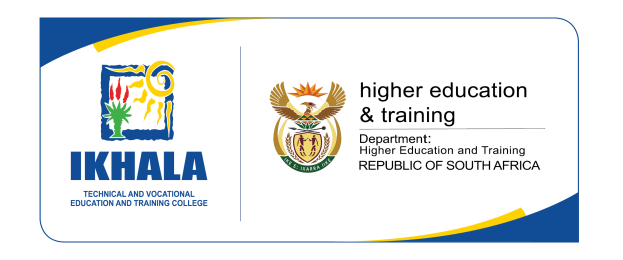 CLASS ATTENDANCE
Students are expected to be in class 100% of the time!
When absent – student must have valid reason (Medical Certificate)
If absent from test / assignment without valid Medical Certificate – ZERO mark will be allocated. NO RE-ASSESSMENT!!!
Students must have 80% ATTENDANCE to be able  to write exams
Attendance on progress report will also serve as a written warning
Senior lecturer/ HOD + Student Counsellor deal with absenteeism 



PLEASE NOTE!!
STUDENTS WITH LESS THAN 80% CLASS ATTENDANCE WILL NOT  BE ALLOWED TO WRITE EXTERNAL EXAMINATIONS
Orientation:R191
16
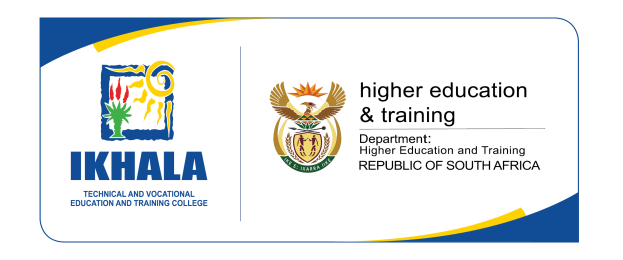 PAYMENT of CLASS FEES
Statements will be issued on request.
No student will be given results or allowed to re-register if class fees are not settled in full.
Students and their parents/guardians are responsible for the payment of fees.
It is the responsibility of each student to enquire about outstanding fees on a regular basis. 
This information is also available on the student portal.


Please note that many students find it difficult to re-register due to outstanding fees in the next academic year.
Orientation:R191
17
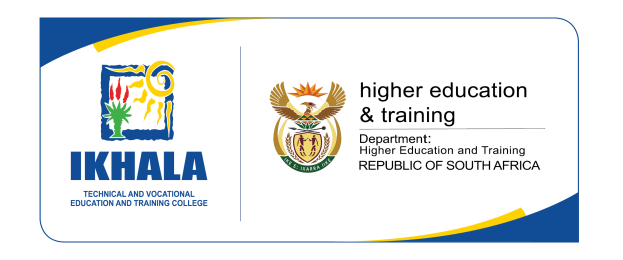 STUDENT DETAILS
Students are requested to complete registration forms with the necessary accuracy.
Students are also requested to update their personal information if and when any changes occur.
Students are requested to ensure that their contact detail especially cell phone numbers are correct on the system. This will ensure that they do get SMS’s that are sent out.

NB!! DO NOT CHANGE YOUR CELLPHONE NUMBER
Orientation:R191
18
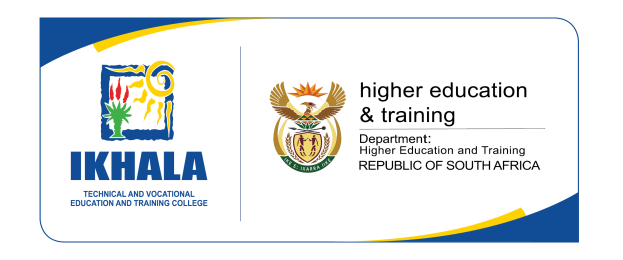 ISSUING of CERTIFICATES
The College has no control over the issuing of National Certificates.  
The Department of Higher Education / Umalusi will automatically issue a certificate to a candidate if he/she qualifies for a certificate.
Candidates will be informed and must collect certificates from the campus Administration office and sign for it.
Orientation:R191
19
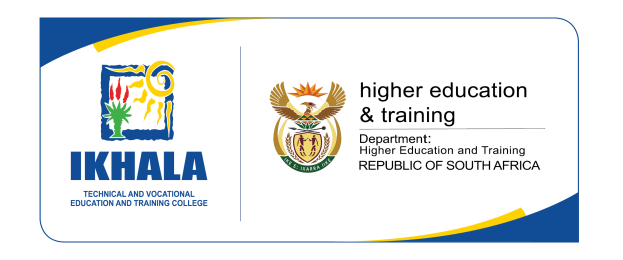 ACADEMIC MATTERS ….
Orientation:R191
20
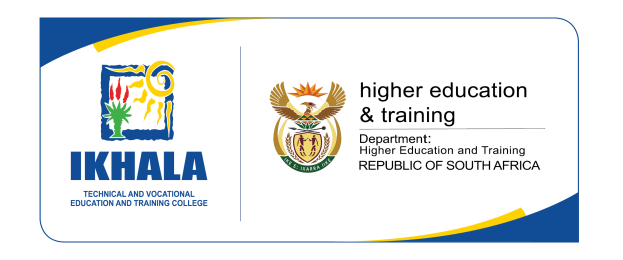 INTERNAL CONTINOUS ASSESSMENT (ICASS)
Internal assessment consist of THREE tasks, i.e., TEST, ASSIGNMENT and INTERNAL EXAMINATIONS – which lead to the compilation of the semester mark (ICASS)


A candidate must obtain a 40% minimum mark to get admission to the final External Examination


Each student must complete the stipulated number of assessment tasks for each subject in a Report 191 academic cycle.
Orientation:R191
21
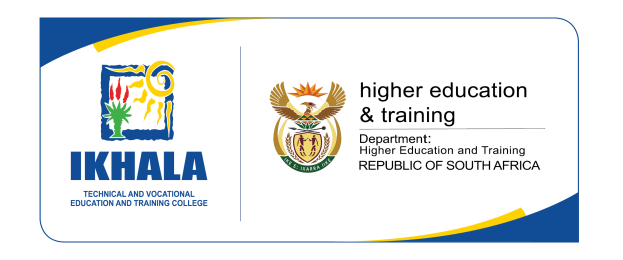 SUBJECTS
Orientation:R191
22
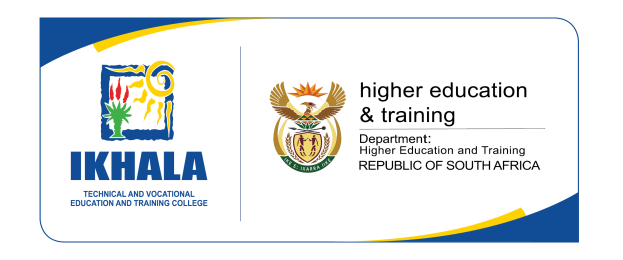 SUBJECTS
Orientation:R191
23
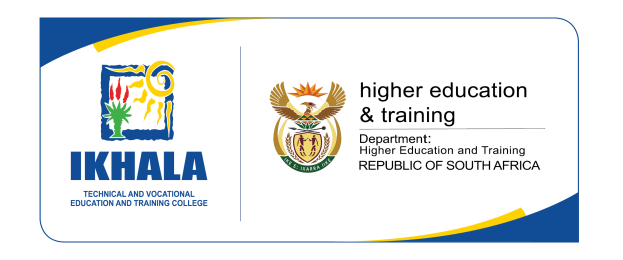 SUBJECTS
Orientation:R191
24
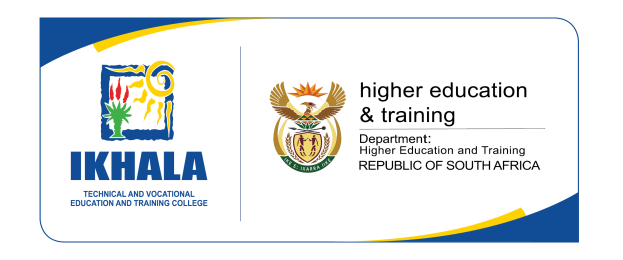 SUBJECTS
Orientation:R191
25
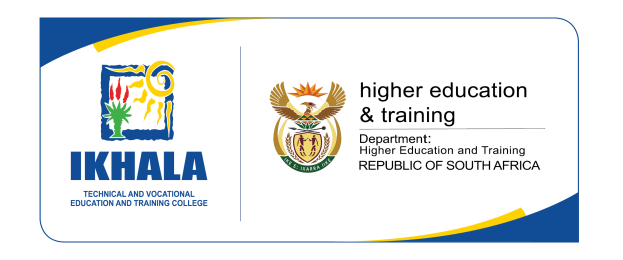 SUBJECTS
Orientation:R191
26
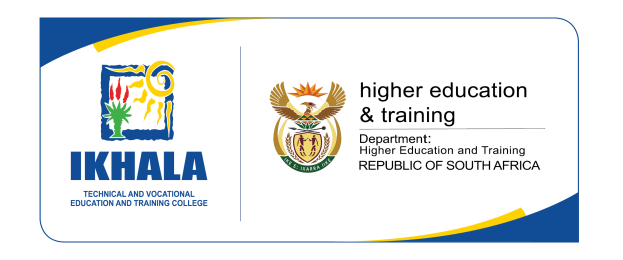 WEIGHTING
Orientation:R191
27
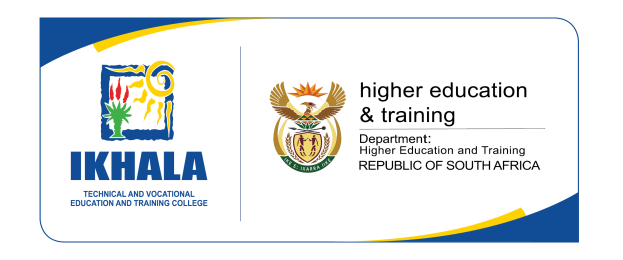 SPORT,CULTURE & OTHER
Orientation:R191
28
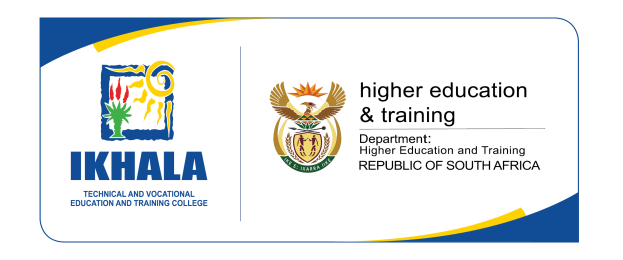 JOB PLACEMENTS
R191 students need to complete a further 18 months “in-service” training which will allow them to apply for a Diploma. 
Further information will be shared throughout your course.
Orientation:R191
29
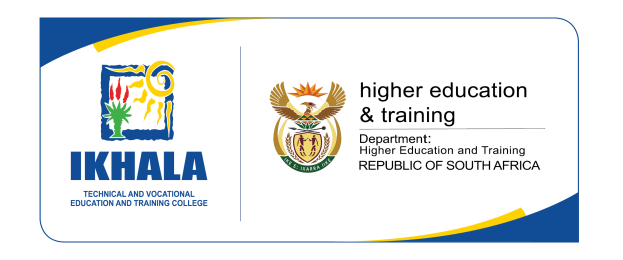 STUDENT COUNSELLING
A Career Guidance Officer (CGO) is available on site.

Assistance regarding subject choices, emotional problems, social issues, etc.
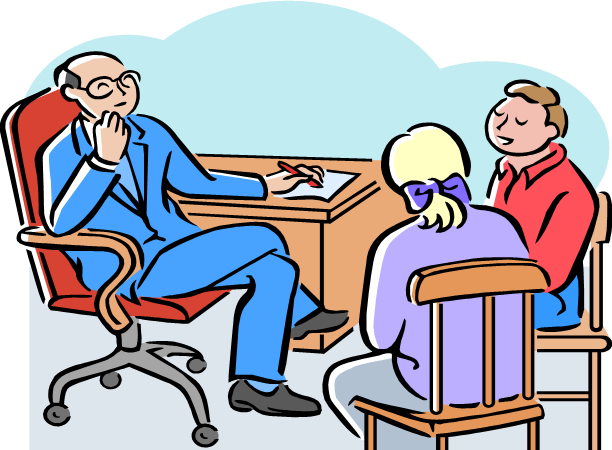 Orientation:R191
30
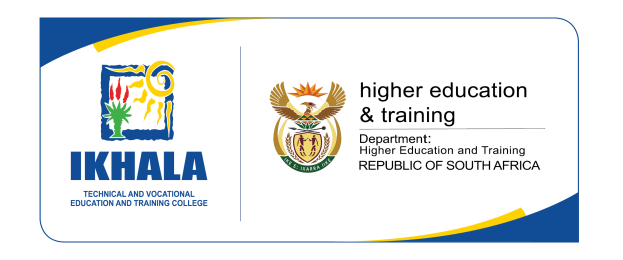 MAIL / TELEPHONE
Students may only receive messages in special cases of emergency.
Students should, therefore not encourage family or friends to phone to the college.
No mail for students will be accepted at the college. 
No staff member will sign or accept parcels on behalf of students.
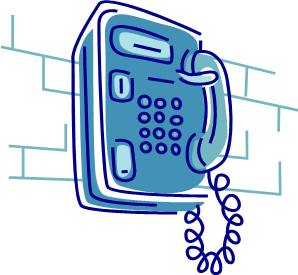 Orientation:R191
31
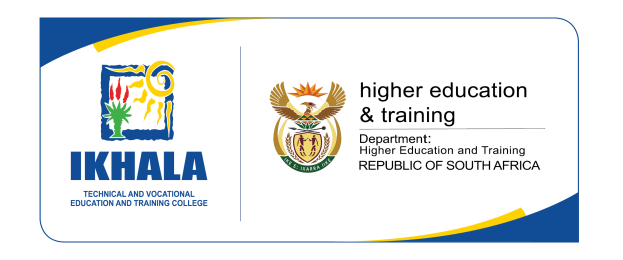 PARKING
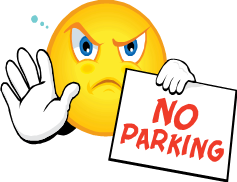 Students are NOT allowed to park on college grounds


The carports / undercover-parking areas are for the use of staff only.

No loitering is allowed near cars. Students will be held responsible if found guilty of damaging any car.
Orientation:R191
32
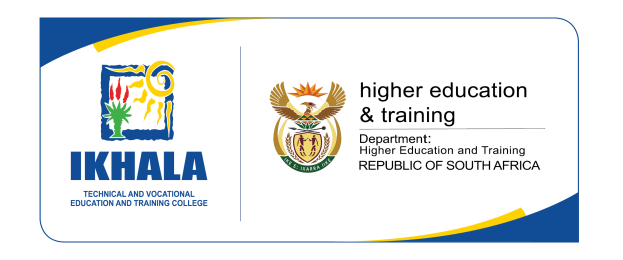 TEXTBOOKS
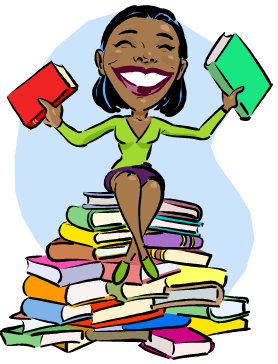 Textbooks are issued to all registered students.

If textbooks are lost, students have to pay 

X   Photocopied textbooks are NOT ALLOWED  - it’s a CRIMINAL OFFENCE!

Students will be issued with limited stationery

In cases where adequate textbooks do not exist, lecturers will compile their own sets of notes. 

ALL TEXTBOOKS TO BE RETURNED IN GOOD CONDITION AT THE END OF THE ACADEMIC YEAR!!!
Orientation:R191
33
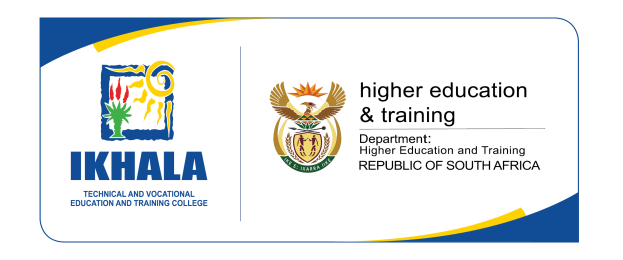 VISITORS
ONLY Official visits by parents/guardians to Campus Manager or  Head of Department or Senior Lecturer are allowed:
 
Parents/guardians should make an appointment with the specific person.
They should report at administration office 5 minutes before the appointment time.
An administration staff member will accompany the person to the specific office.
If the person is more than 10 minutes late, the appointment will be cancelled.
No parent/guardian will be allowed to phone or visit the principal or staff members at home. 


Appointments may only take place on campus.
Orientation:R191
34
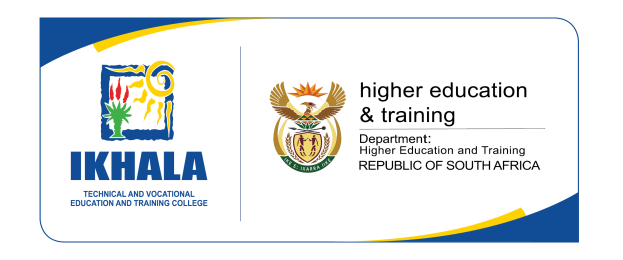 STUDENT REPRESENTATIVE COUNCIL (SRC)
Ikhala TVET College prides itself on its democratically elected Students' Representative Council which forms a vital link between the student body and the college management.

The SRC is the students’ communication link with college management should they have a major issue to resolve. The SRC communicates with students through notices and meetings.

The SINGLE SRC of Ikhala TVET College will comprise of all the Campus SRCs
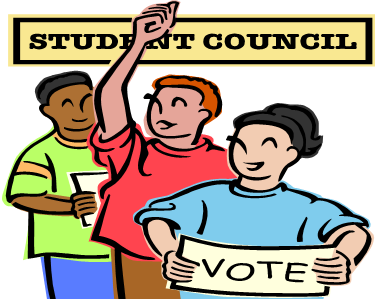 Orientation:R191
35
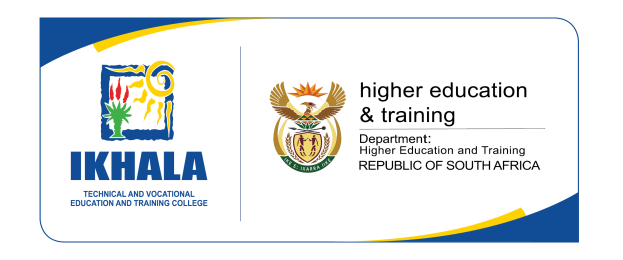 STUDENT REPRESENTATIVE COUNCIL (SRC)
CONSTITUTION
 
1.1	The council will officially be known as the Ikhala PublicTVET College Student Representative Council.
1.2	Each campus will elect an SRC which comprises of 5 members.
1.3	The single Ikhala SRC will consist of 2 members per campus.
1.4	The single SRC president will be elected from the representatives of the campuses.
1.5	The council's term of office will be from February to November of each year.
Orientation:R191
36
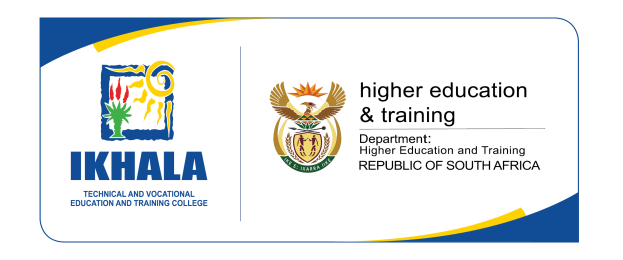 STUDENT REPRESENTATIVE COUNCIL (SRC)
WHO MAY BE ELECTED TO THE SRC
 
To be nominated as a candidate in the SRC election, a person must:
	Identify themselves with the mission of the college.
	Subscribe to the constitution of the SRC.
	Be registered as a student of the college with a right to vote.
	Not have been guilty of misconduct during the previous term which may have led to disciplinary action and being found guilty by the college.
	L2 students cannot be elected for SRC
	Have a good academic record. (Students failing will not be allowed to be nominated)
Orientation:R191
37
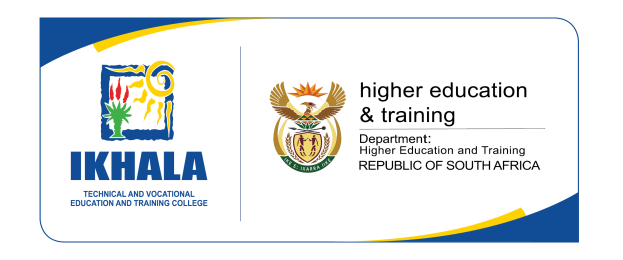 STUDENT REPRESENTATIVE COUNCIL (SRC)
PORTFOLIOS
 
The campus SRC will consist of the following five portfolios:
 
Chairperson
Deputy Chairperson
Secretary
Assistant Secretary
Treasurer
Orientation:R191
38
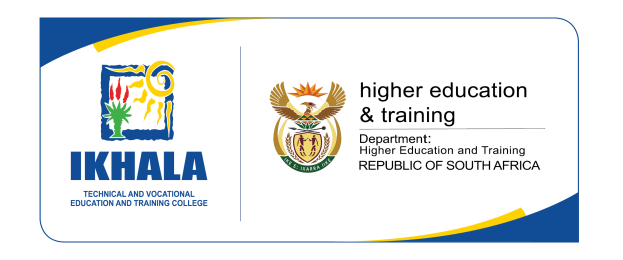 CLASS REPRESENTATIVES
After the election of the SRC, each class will elect their representatives 

They will work with the SRC. 

The class representative will be the link between the students and the SRC.
Orientation:R191
39
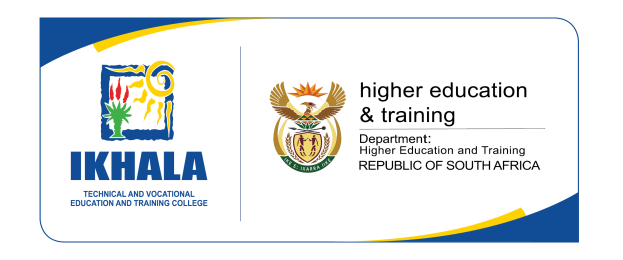 SPORT & CULTURE
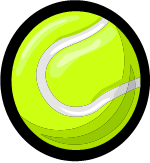 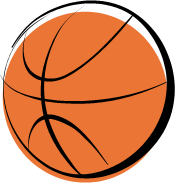 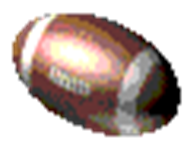 Various sporting codes and cultural activities are offered on campus

Students will be made aware of such by the SRC
Orientation:R191
40
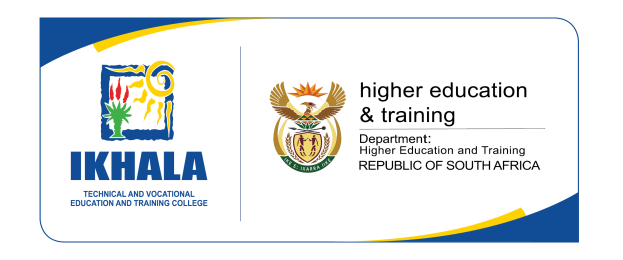 ???
QUESTIONS
Orientation:R191
41
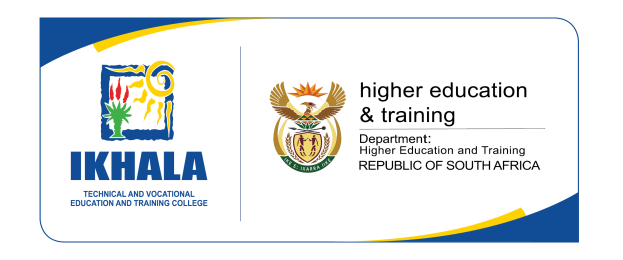 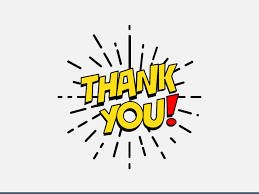 Orientation:R191
42